O LIVRO DOS ESPÍRITOS
2ª Parte
 DO MUNDO DOS  ESPÍRITOS
TEMA
DA VOLTA DO ESPÍRITO,
 EXTINTA  A VIDA CORPÓREA,
 À VIDA ESPIRITUAL
TÍTULO
2ª P Cap.III
PARTE SEGUNDA
Do mundo dos Espíritos                              Cap. III – Da volta do Espírito, extinta a vida corpórea à vida espiritual
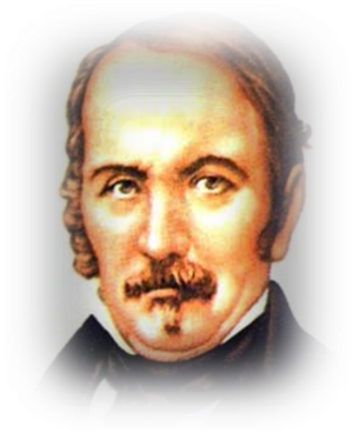 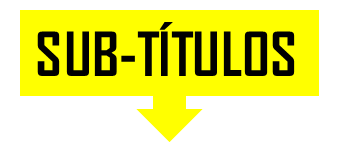 1   – A alma após a morte
2   – Separação da alma e do corpo
3   – Perturbação espiritual
DA  VOLTA DO ESPÍRITO
 AO MUNDO ESPIRITUAL
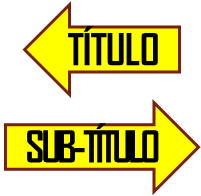 A  ALMA  APÓS  A  MORTE
2ª P Cap. III
Questão nº 149- Que sucede à alma no instante da morte?
“Volta a ser Espírito, isto é, volve ao mundo dos Espíritos, donde se apartara momentaneamente.”
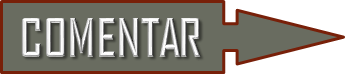 Q 150. A INDIVIDUALIDADE DA ALMA
Q 150 a. A COMPROVAÇÃO DA INDIVIDUALIDADE
 PELA PRÓPRIA ALMA
Q 150 b.                                     AS  “POSSES” DA ALMA
Continua...
DA  VOLTA DO ESPÍRITO 
AO MUNDO ESPIRITUAL
A  ALMA  APÓS  A  MORTE
2ª P Cap. III
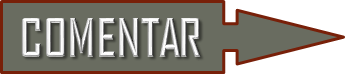 Q 151. O SIGNIFICADO DE  “TODO UNIVERSAL”
Q 152 . A COMPROVAÇÃO DA INDIVIDUALIDADE                             PELA COMUNICAÇÃO COM AS ALMAS
Q 153 . O SIGNIFICADO DE VIDA ETERNA
Q 153 a. O SIGNIFICADO DE FELICIDADE ETERNA
FIM
DA  VOLTA DO ESPÍRITO 
AO MUNDO ESPIRITUAL
SEPARAÇÃO DA ALMA E DO CORPO
2ª P Cap. III
Questão nº 154- É dolorosa a separação da alma e do corpo?
“Não; o corpo quase sempre sofre mais durante                                      a vida do que no momento da morte;                                                      a alma nenhuma parte toma nisso...”
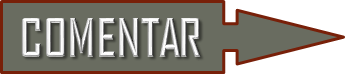 Q 155. A SEPARAÇÃO DA ALMA E DO CORPO
Q 155 a. O  TEMPO DA SEPARAÇÃO DA ALMA E DO CORPO
Q 156. A SEPARAÇÃO E A VIDA ORGÂNICA
Q 157. OS SENTIMENTOS DA ALMA NA SEPARAÇÃO
Continua...
DA  VOLTA DO ESPÍRITO 
AO MUNDO ESPIRITUAL
SEPARAÇÃO DA ALMA E DO CORPO
2ª P Cap. III
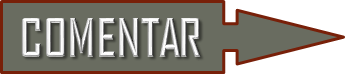 Q 158. O EXEMPLO DA LAGARTA
Q 159. AS  SENSAÇÕES DO PRIMEIRO MOMENTO
Q 160. OS REENCONTROS “IMEDIATOS”
Q 161. A MORTE VIOLENTA E A SEPARAÇÃO DA ALMA
Q 162. A MORTE VIOLENTA E A CONSCIÊNCIA DE SI MESMO
FIM
DA  VOLTA DO ESPÍRITO 
AO MUNDO ESPIRITUAL
PERTURBAÇÃO ESPIRITUAL
2ª P Cap. III
Questão nº 163- A alma tem consciência de si mesma imediatamente depois de deixar o corpo?
 “Imediatamente não é bem o termo. A alma passa algum tempo em estado de perturbação.”
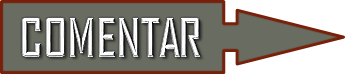 164. O TEMPO DA PERTURBAÇÃO E A ELEVAÇÃO DO ESPÍRITO
165. O TEMPO DA PERTURBAÇÃO E O CONHECIMENTO ESPÍRITA
KARDEC RESUME:                         PERTURBAÇÃO: MINUTOS, MESES, ANOS
VARIAÇÕES: NÃO ACREDITAR ESTAR MORTO; ASSISTIR AO PRÓPRIO ENTERRO;                                            SEPARAÇÃO NAS MORTES COLETIVAS, etc.
FIM
DO MUNDO DOS ESPÍRITOS
2ªP Cap. III
DA VOLTA DO ESPÍRITO,                                 EXTINTA A VIDA CORPÓREA, À VIDA ESPIRITUAL
FIM